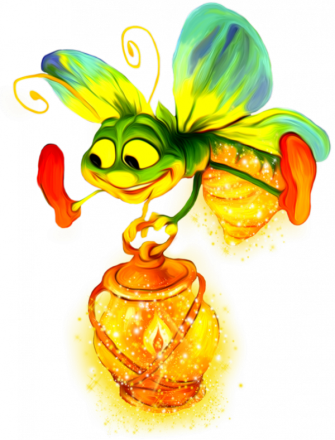 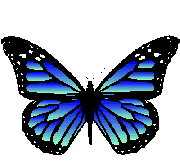 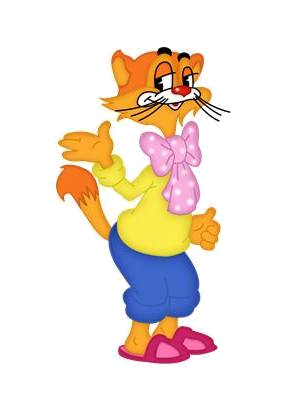 Всем известно и понятно,
Что здоровым быть приятно.
Только надо знать,
Как здоровым стать.
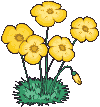 Здоровье – твой лучший друг!
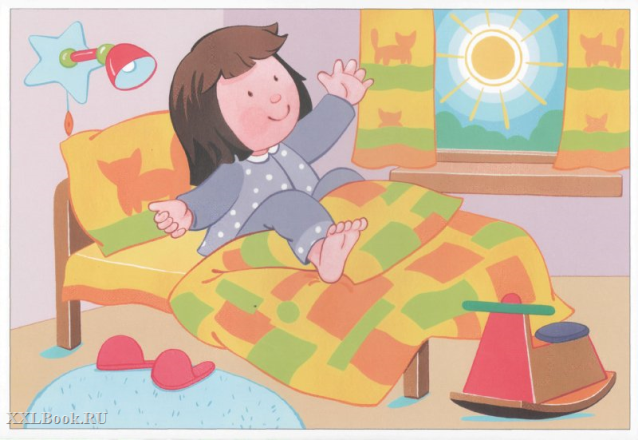 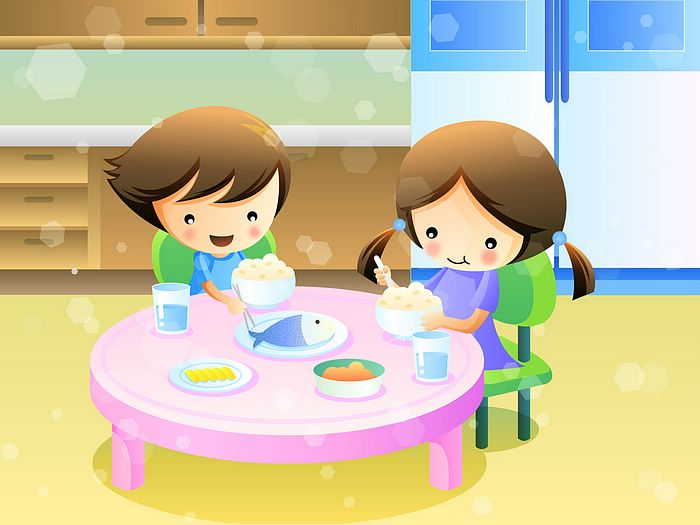 Режим дня, друзья! Надо соблюдать всегда,Чтоб здоровье сохранить, Организм свой укрепить!
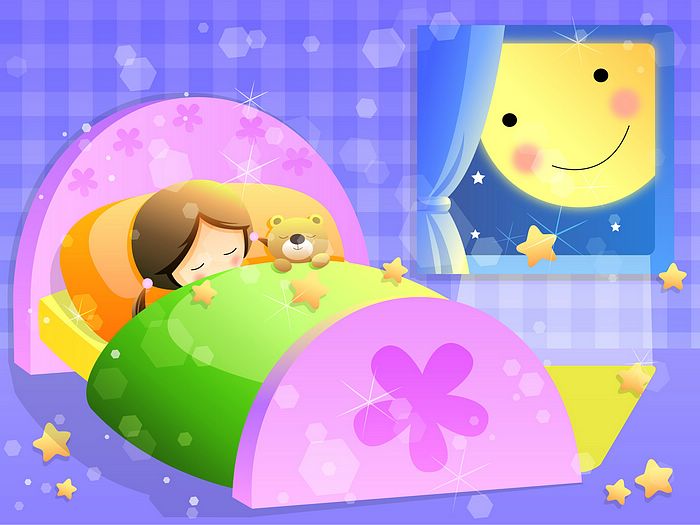 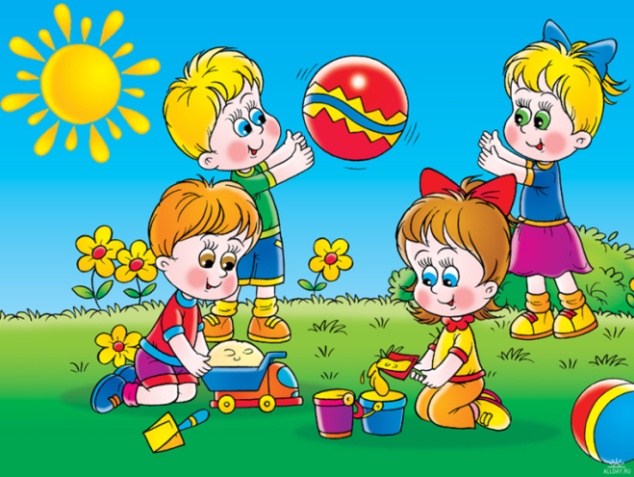 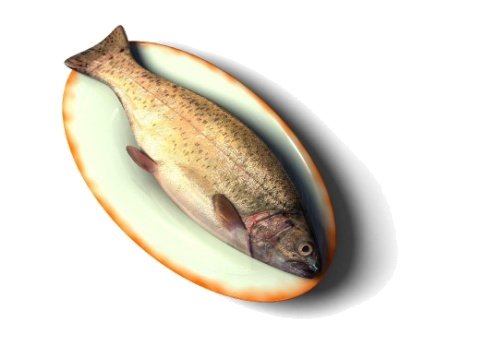 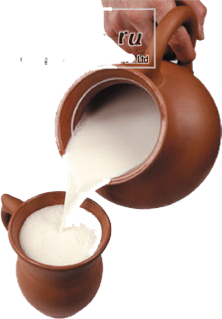 Кушай овощи и фрукты,Рыбу и морепродукты – Вот полезная еда,Витаминами полна!
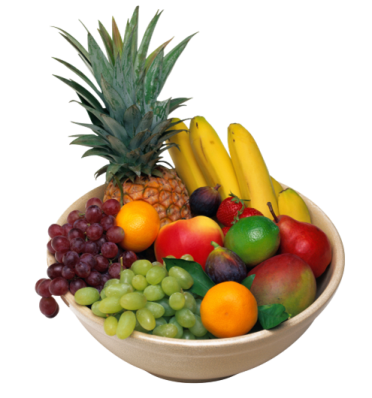 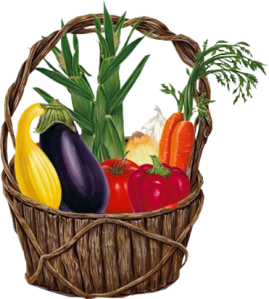 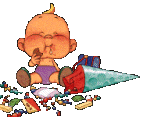 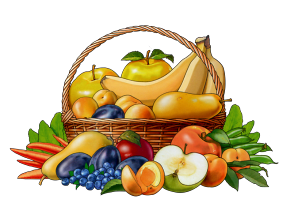 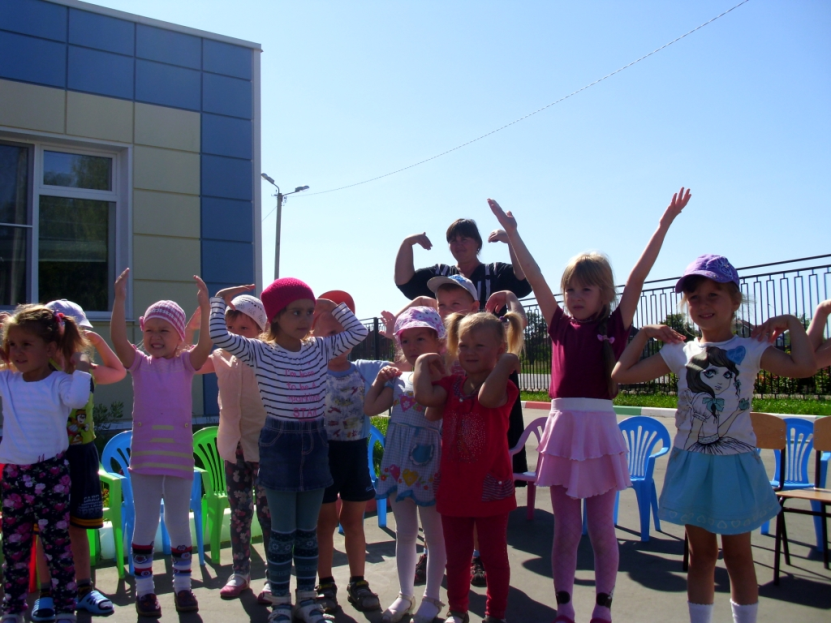 Чтоб успешно развиватьсяНужно спортом заниматься!
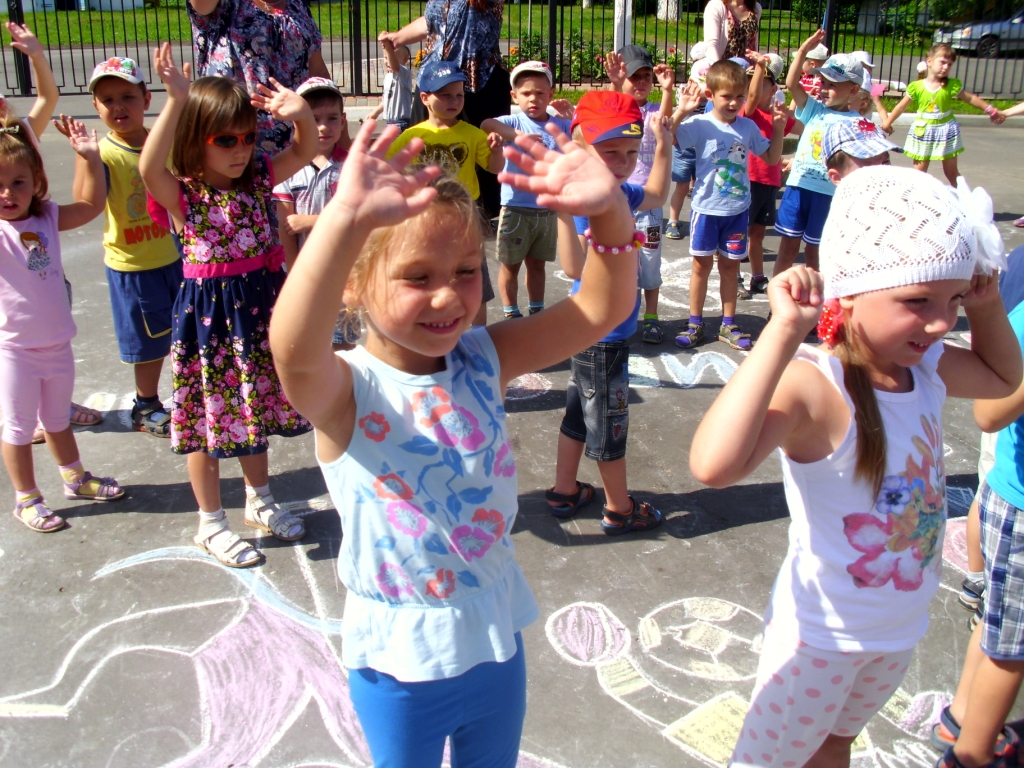 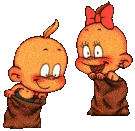 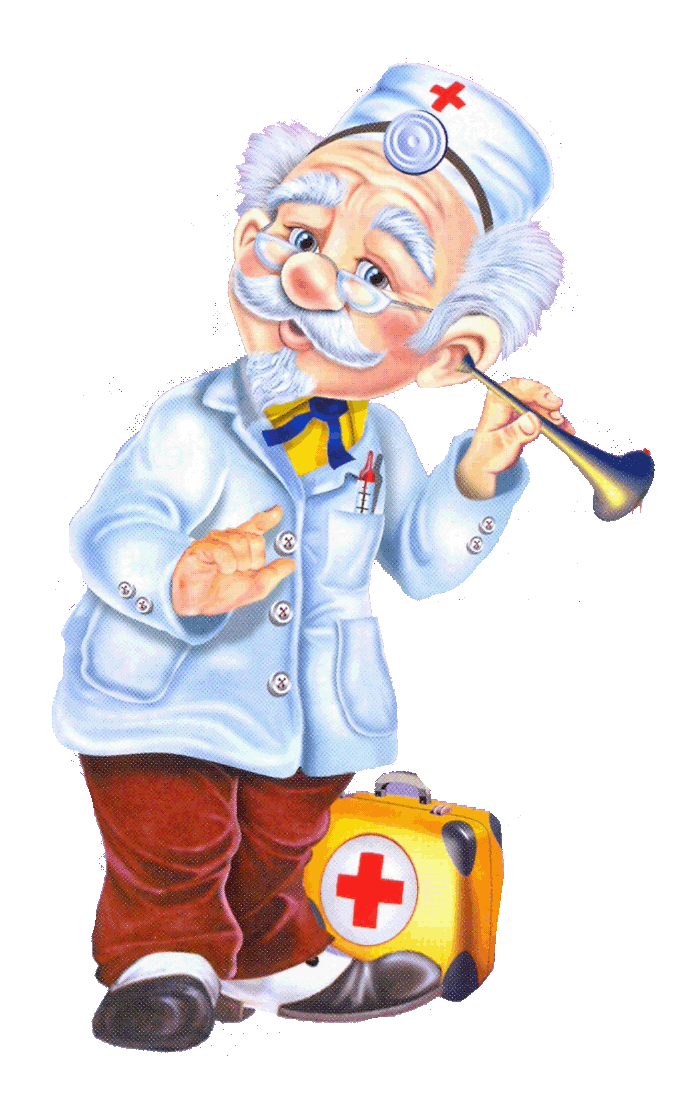 Ну, а если уж случилось:Разболеться получилось,Знай, к врачу тебе пора.Он поможет Вам всегда!